Gremienstruktur - Beteiligungsmöglichkeiten des VETK
Interessensvertretung und
RVTag Verhandlungen/ 
QVTag Verhandlungen
Abgeordnetenhaus
Stand: Januar 2025
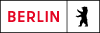 Senatsverwaltung für Bildung , Jugend und Familie (SenBJF)
Anlassbezogene Temporäre AGs (z.B. Bundesqualitätsgesetz, Corona- Pandemie)
Beratung mit SenBJF Vertreterinnen i.d.R.: Astrid Engeln, Andrea Friedrich, Svenja Gottschling
LIGA der freien Wohlfahrtspflege 
vertreten durch Vorständin des DWBO Andrea Asch
RVTag
Anlassbezogene Verhandlung, Tonusverhandlungen alle 4 Jahre
Vertreterin für das DWBO: Astrid Engeln
QVTAG
Anlassbezogene Verhandlung 1x pro Jahr 
AG QVTAG: monatl. Austausch, fachliche Interessensvertretung zu Qualitäts-rahmen/Bildungsplan  
Vertreterin für das DWBO: Andrea Friedrich
LJHA
Diskussion und Beratung zu Aufgaben der Kinder- und Jugendhilfe
Befassungsrecht, Beschlussvorlagen für Abgeordnetenhaus Berlin
eigene Positionspapiere und Empfehlungen
Vertreterinnen : Astrid Engeln für das DWBO, Andrea Friedrich für die EKBO
LIGA FA Kita
Erarbeiten und Kommunizieren von Positionen der freien Träger zu Kitathemen
Fachreferent/-innen Kita/Kinder- und Jugendhilfe der Verbände der freien Wohlfahrtspflege
Vertreterinnen: Astrid Engeln, Andrea Friedrich
UA Förderung von Kindern in Tageseinrichtungen
Diskussion und Beratung zu Themen der Kindertagesbetreuung + Empfehlungen an den LJHA
Vertreterinnen: Astrid Engeln (Vorsitz UA seit 2017), Andrea Friedrich 
UA Familienpolitik
Diskussion und Beratung zu Themen der Familienbezogenen Angebotsleistungen und zur Familienpolitik in Berlin
Vertreterinnen: Astrid Engeln (stellvertr. Vorsitz UA seit 2022)
SchulRV
Verhandlung zu Ganztagsangeboten freier Träger an Öffentlichen Schulen
Vertreterin für das DWBO: Andrea Friedrich
Landeskommission Prävention von Kinder- und Familienarmut
Fachebene
Entwicklung einer gesamtstädtischen Strategie zur Ermöglichung von Teilhabe 
Vertreterin des LJHAs: Astrid Engeln
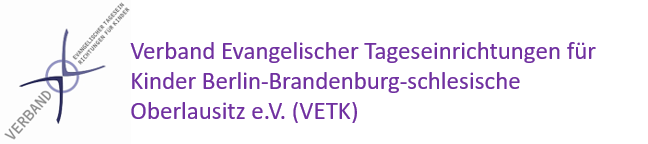 VETK- Vorstand
Vorsitz: Michael Raddatz – Superintendent Kirchenkreis Tempelhof- Schöneberg
Stellvertr. Vorsitz: Diana Robel – Geschäftsstellenleiterin Kita Kirchenkreis Cottbus

Beratender Sitz: DWBO Vorständin Andrea Asch
Beratender Sitz: EKBO Abt- Leiter Kirchliches Leben    Dr. Clemens Bethge
Fachberater*innenkonvent
Fachberater*innen der diakonischen Einrichtungen und der Kirchenkreise
Verantw. Andrea Friedrich
Beratungsausschuss
Trägervertreter*innen größerer Verbände oder KK
Verantw. Astrid Engeln, Andrea Friedrich. Svenja Gottschling